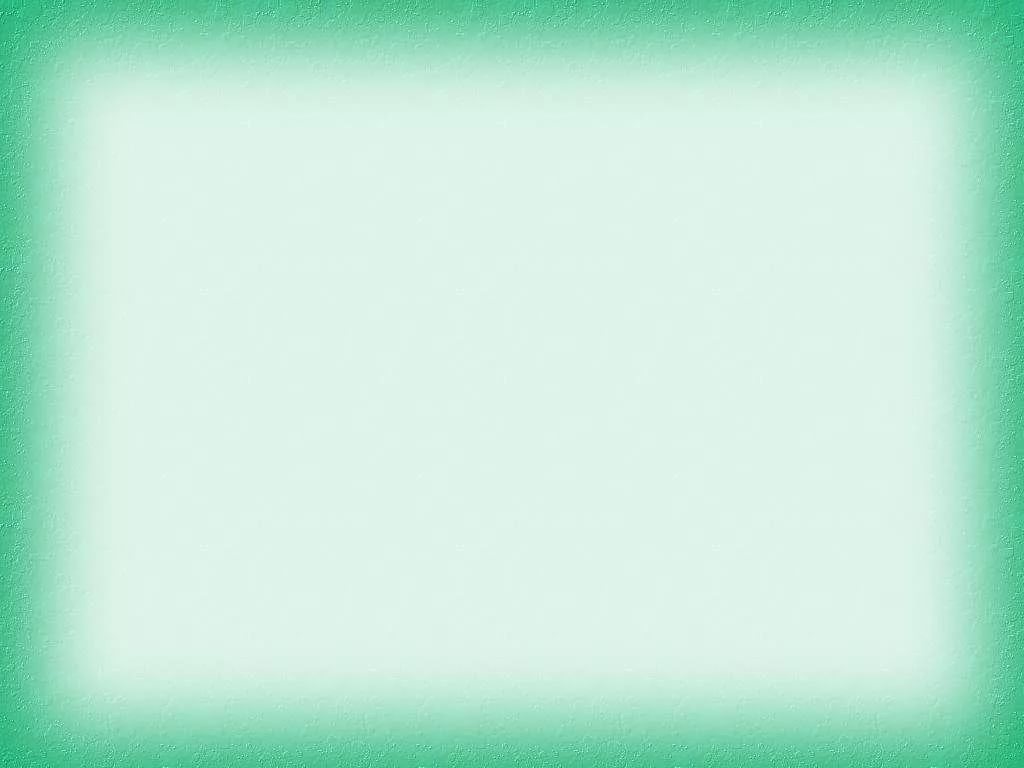 Муниципальное дошкольное образовательное автономное учреждение «Детский сад №40 общеразвивающего вида с приоритетным осуществлением художественно-эстетического развития воспитанников «Голубок»
Кинезиологические упражнения как метод интеллектуального развития детей старшего дошкольного возраста
Подготовила:
педагог-психолог 1 КК
Вирановская Яна Валерьевна
Левое полушарие головного мозга – математическое, знаковое, речевое, логическое, аналитическое –отвечает за восприятие – слуховой информации, постановку целей и построений программ. 

Единство мозга складывается из деятельности двух полушарий, тесно связанных между собой системой нервных волокон (мозолистое тело).

Развитие межполушарного взаимодействия является основой развития интеллекта.
Правое полушарие головного мозга – гуманитарное, образное, творческое – отвечает за координацию движений, пространственное зрительное и кинестетическое восприятие.
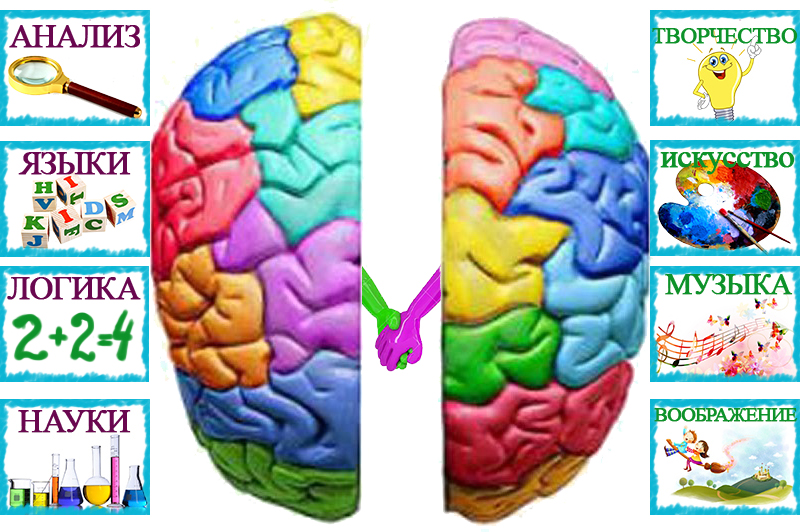 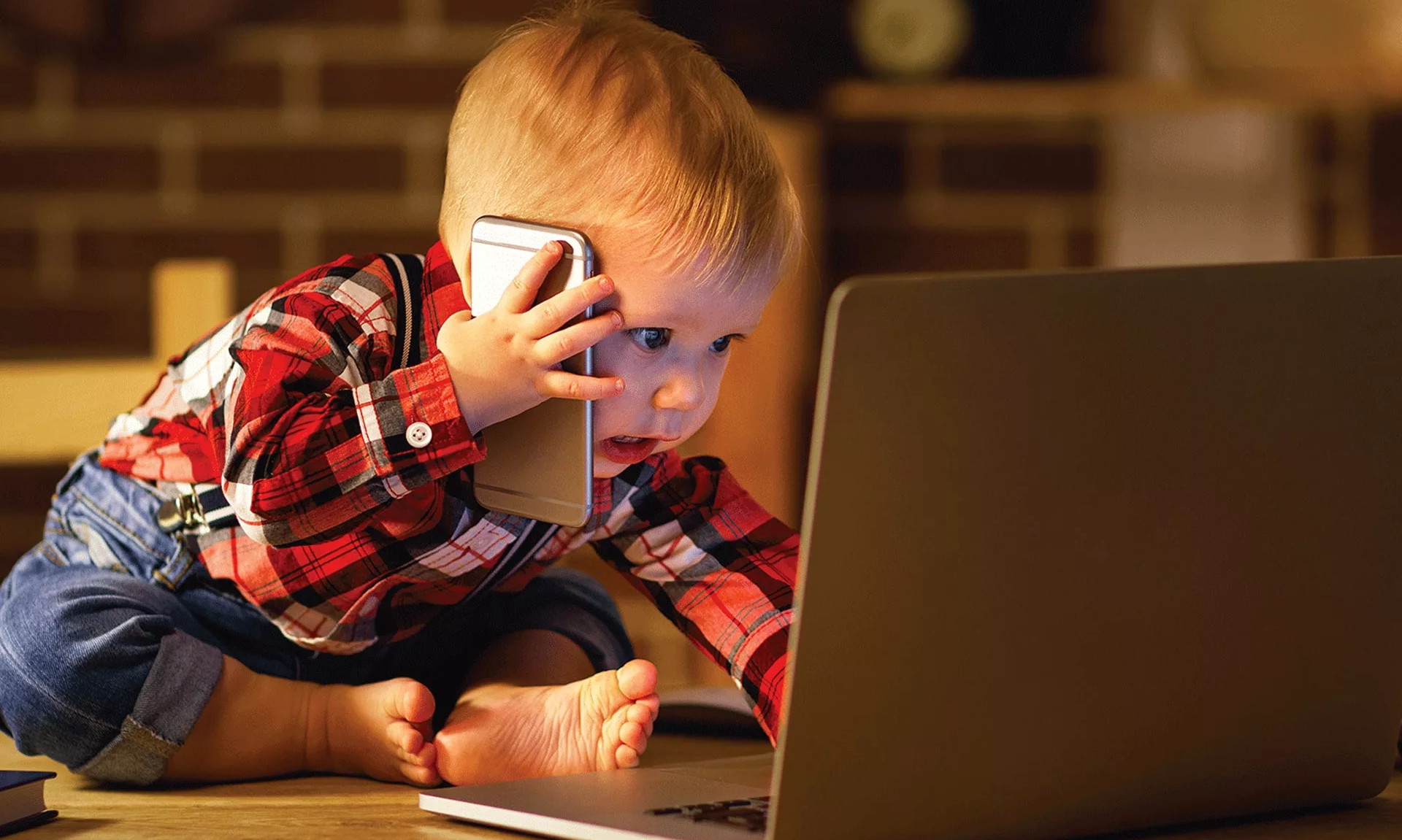 Как поддержать познавательную активность ребенка, развить его мыслительные процессы, не перегружая излишней информацией?Как помочь развить умственные способности, сохраняя и улучшая при этом его психическое и физическое здоровье?
Ответом на данные вопросы оказалась такая наука, как кинезиология.
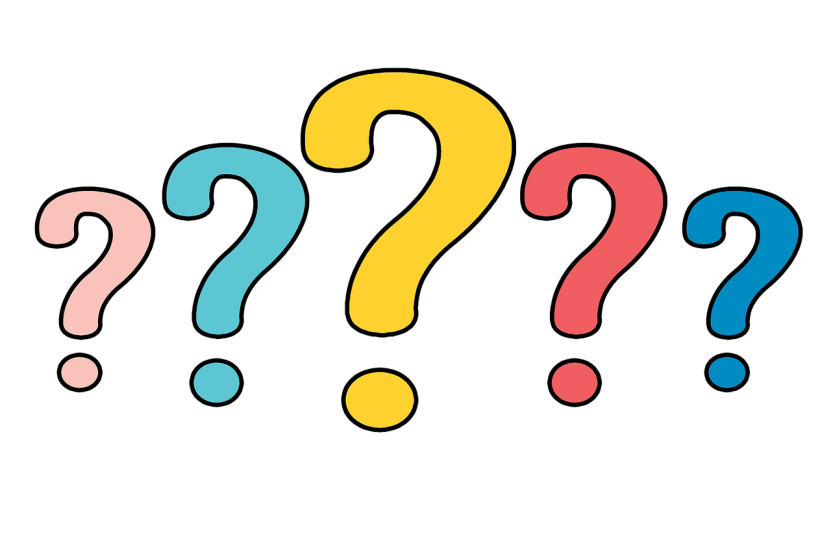 Кинезиология – наука о развитии умственных способностей и  физического здоровья через определенные двигательные упражнения. Кинезиологические упражнения - комплекс движений, позволяющих активизировать межполушарное взаимодействие, при котором полушария обмениваются информацией, происходит синхронизация их работы.
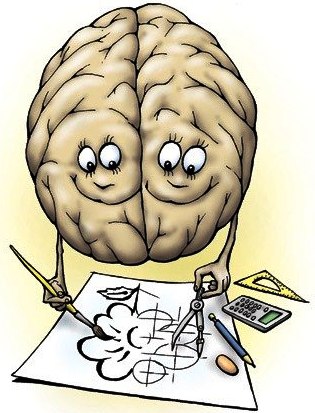 Положительное влияние кинезиологических упражнений:-повышают стрессоустойчивость-синхронизируют работу полушарий-улучшают мыслительную деятельность- развивают мелкую и крупную моторику-способствуют улучшению памяти и внимания -облегчают процесс чтения и письма- снижают утомляемость-повышают работоспособность
Цель работы: интеллектуальное развитие детей старшего дошкольного возраста посредством кинезиологических упражнений.Задачи:1.Изучить опыт работы специалистов по данной проблеме.2.Провести диагностическое исследование с целью выявления уровня развития межполушарного взаимодействия у детей старшего дошкольного возраста.3.Провести работу с детьми по использованию кинезиологических упражнений в интеллектуальном развитии дошкольников.3.Дать практические рекомендации педагогам и родителям по использованию кинезиологических упражнений в совместной деятельности с детьми.
Этапы работы:1-й этап – подготовительный2-й этап –основной3-й этап – завершающий
Направления работы: наблюдение, консультирование, просвещение, коррекционно-развивающая работа.
Ожидаемые результаты:
кинезиологические упражнения помогут развить сообразительность, повысить уровень развития внимания, памяти, восприятия, сформировать гибкое мышление, с помощью которого ребенок сможет оперативно находить нестандартные решения и правильные выходы из любой жизненной ситуации, что даст возможность ребенку почувствовать свою самостоятельность.
Цель подготовительного этапа- выявление исходного уровня развития межполушарного взаимодействия
Используемые методики:
Методика для определения уровня психомоторного развития Н. О. Озерецкого и Н. И. Гуревич «Кулак-ребро-ладонь», «Обведи кисти рук»;
Методика для изучения уровня графических навыков И.И. Аргинской «Рисование бус»;
Методика для изучения уровня графических навыков Г.Ф. Кумариной «Продолжи узор».
Особенности развития определяются на основании результатов сбора информации о воспитаннике:
Наблюдения за ребенком во время занятий, свободной деятельности и игре
Беседы с педагогами и родителями
Анализа результатов тестовых заданий.

Направления в работе:
Работа с педагогами (коррекционно-развивающие занятия)
Работа с семьей (онлайн-консультации, беседы, буклеты о пользе упражнений для интеллектуального развития).
Таблица №1 Общие показатели психомоторного развития Н.О. Озерецкого,Н.И. Гуревич
Таблица №2 Общие показатели уровня графических навыков по методике И.И. Аргинской
Таблица №3 Общие показатели уровня графических навыков по методике Г.Ф. Кумариной
Задачи основного этапа:
изучение литературы по проблеме межполушарного взаимодействия для развития ребенка; 
составление перспективного плана (подбор упражнений в соответствии  с возрастом);
коррекционно-развивающая работа с детьми старшего дошкольного возраста;
психологическое просвещение педагогов и родителей по вопросам значения кинезиологических упражнений для развития детей;
изготовление пособий для применения кинезиологических упражнений.
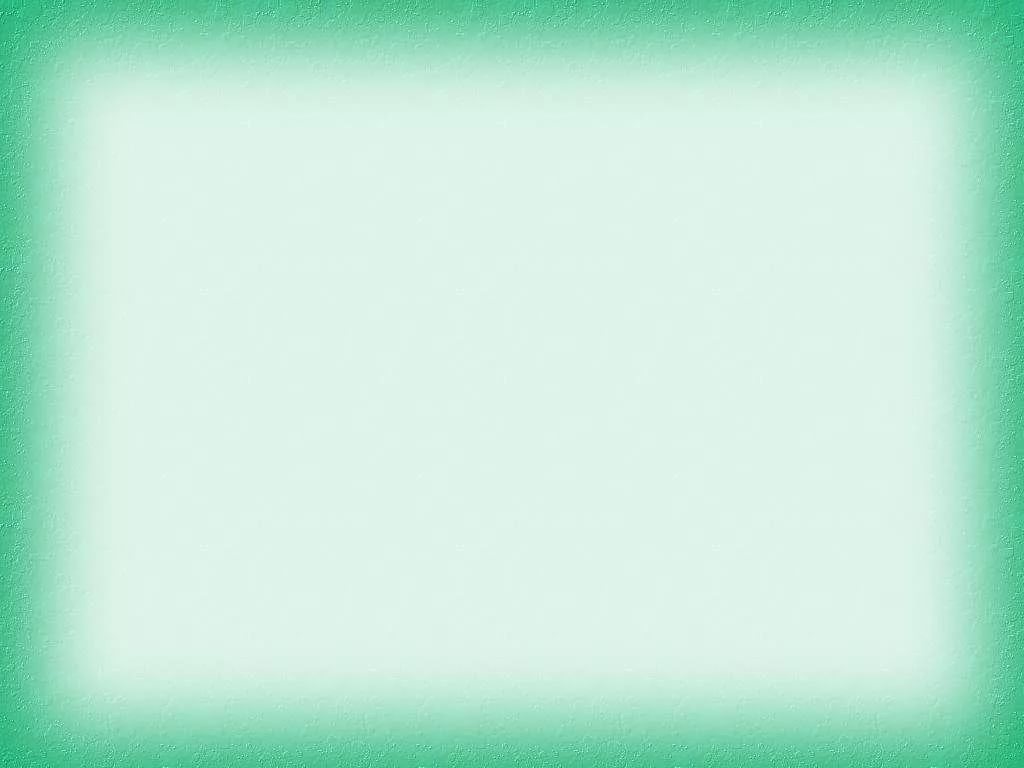 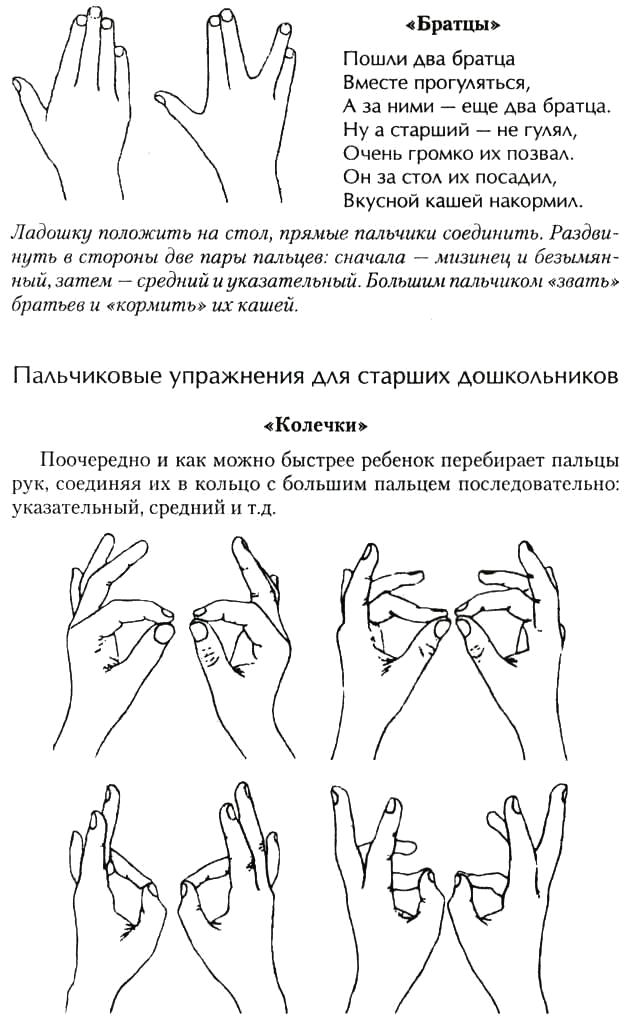 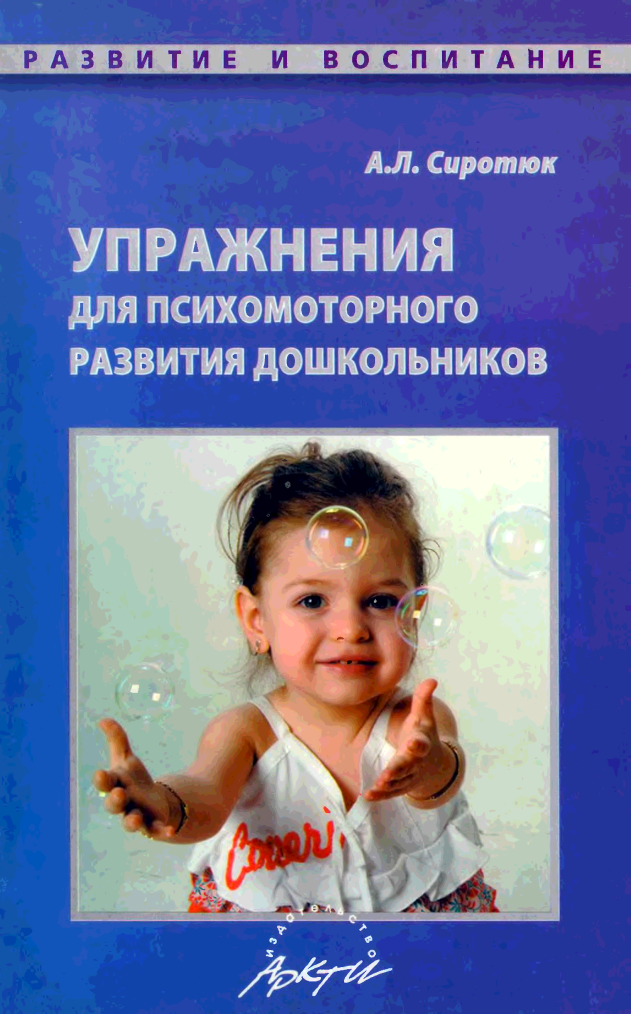 Методы и приемы кинезиологических упражнений:
Растяжки
Дыхательные упражнения
Глазодвигательные упражнения
 Упражнения для развития мелкой моторики
Телесные упражнения
Массаж
Упражнения на релаксацию
Зеркальное рисование
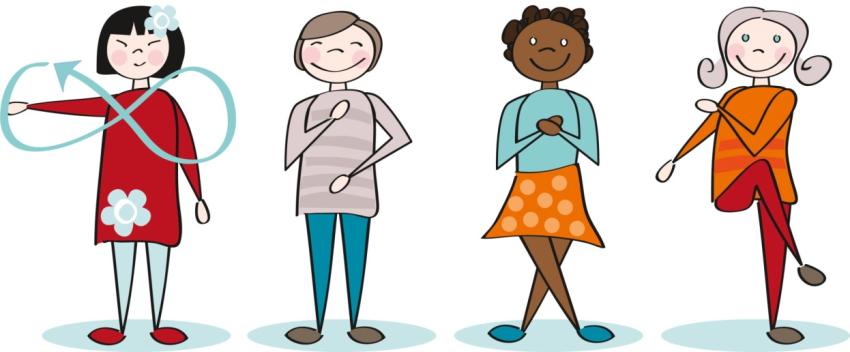 Растяжки нормализуют гипертонус и гипотонус
Гипертонус - неконтролируемое чрезмерное мышечное напряжение.
Гипотонус -неконтролируемая мышечная вялость.
Гипертонус – проявляется, как правило, в двигательном беспокойстве, нарушении сна. У детей с гипертонусом ослаблено произвольное внимание, нарушены двигательные и психические реакции.
Гипотонус сочетается с замедленной переключаемостью нервных процессов, эмоциональной вялостью, низкой мотивацией и слабостью волевых усилий.
«Снеговик»
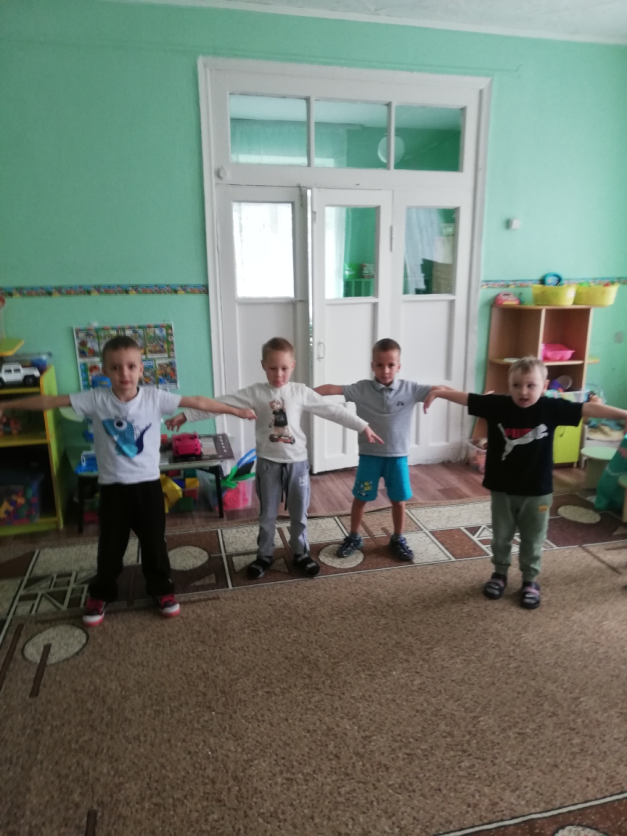 Представьте, что каждый из вас только что слепленный снеговик. Тело твердое, как замерзший снег. Пришла весна, пригрело солнце, и снеговик начал таять. Сначала “тает” и повисает голова, затем опускаются плечи, расслабляются руки и т. д. В конце упражнения ребенок мягко падает на пол и изображает лужицу воды. Необходимо расслабиться. Пригрело солнышко, вода в лужице стала испаряться и превратилась в легкое облачко. Дует ветер и гонит облачко по  небу.
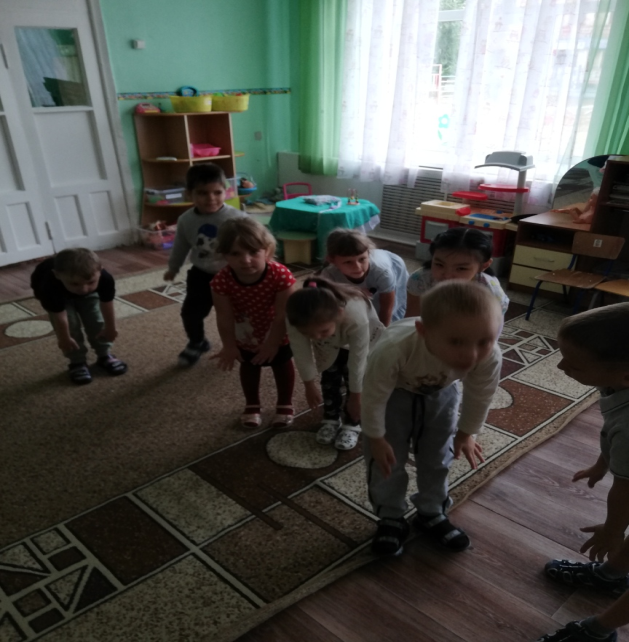 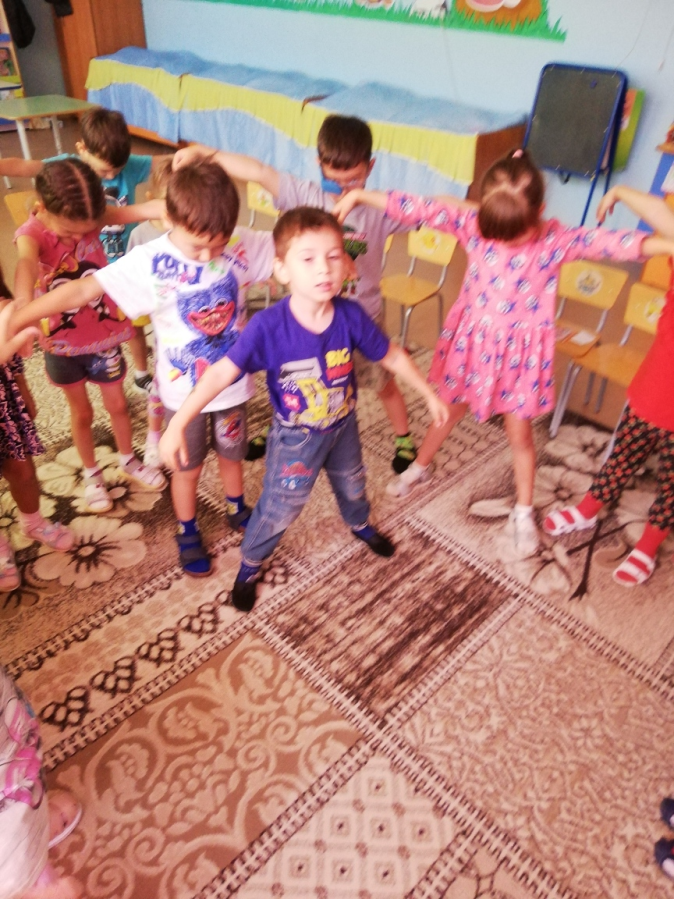 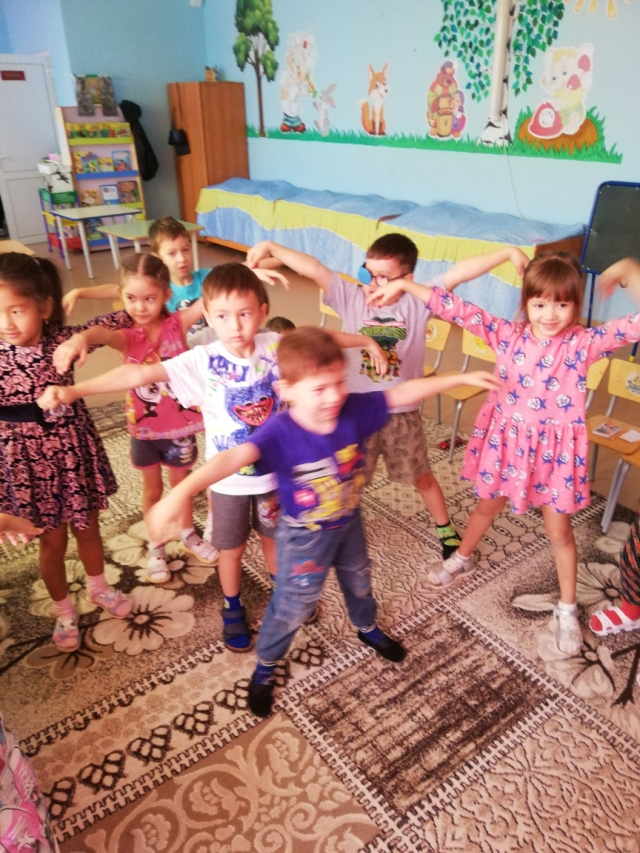 «Дерево»
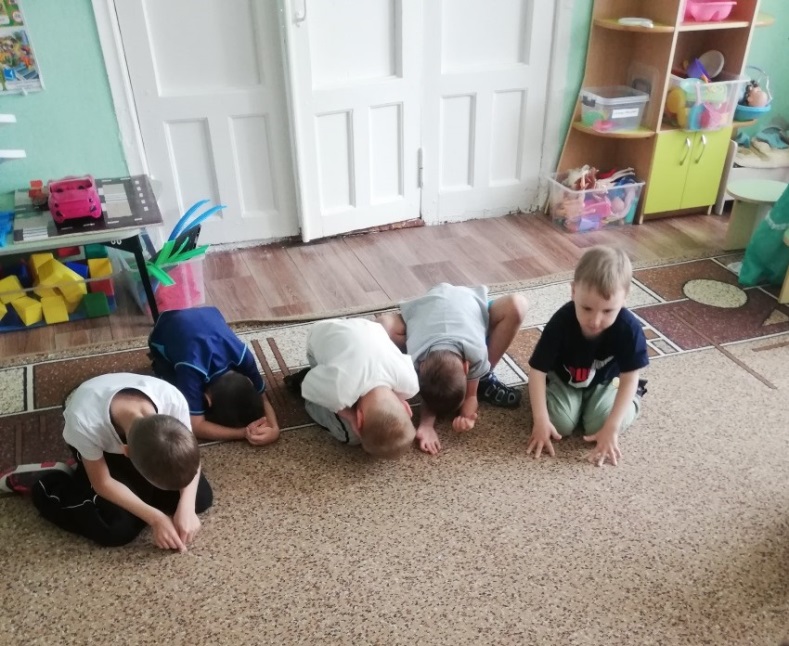 Сидя на корточках, спрятать голову в колени, обхватить их руками. Представьте, что вы - семечко, которое постепенно прорастает и превращается в дерево. Медленно поднимитесь на ноги, затем распрямите туловище, вытяните руки вверх. Затем напрягите тело и вытянитесь. Подул ветер – вы раскачиваетесь, как дерево.
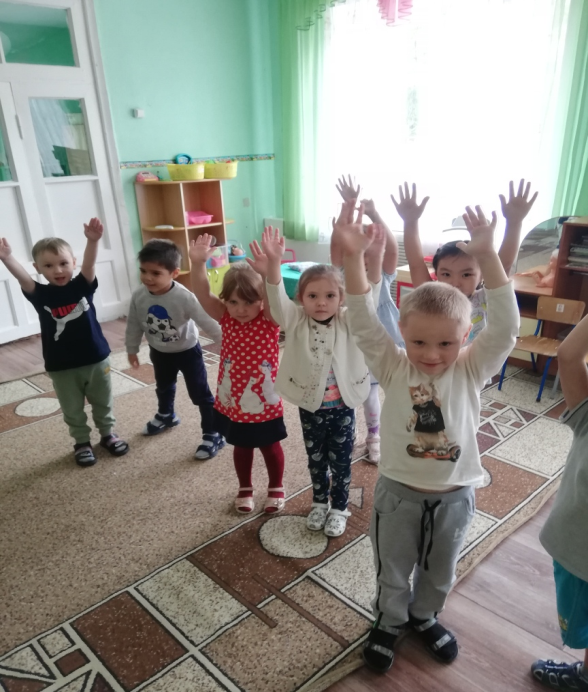 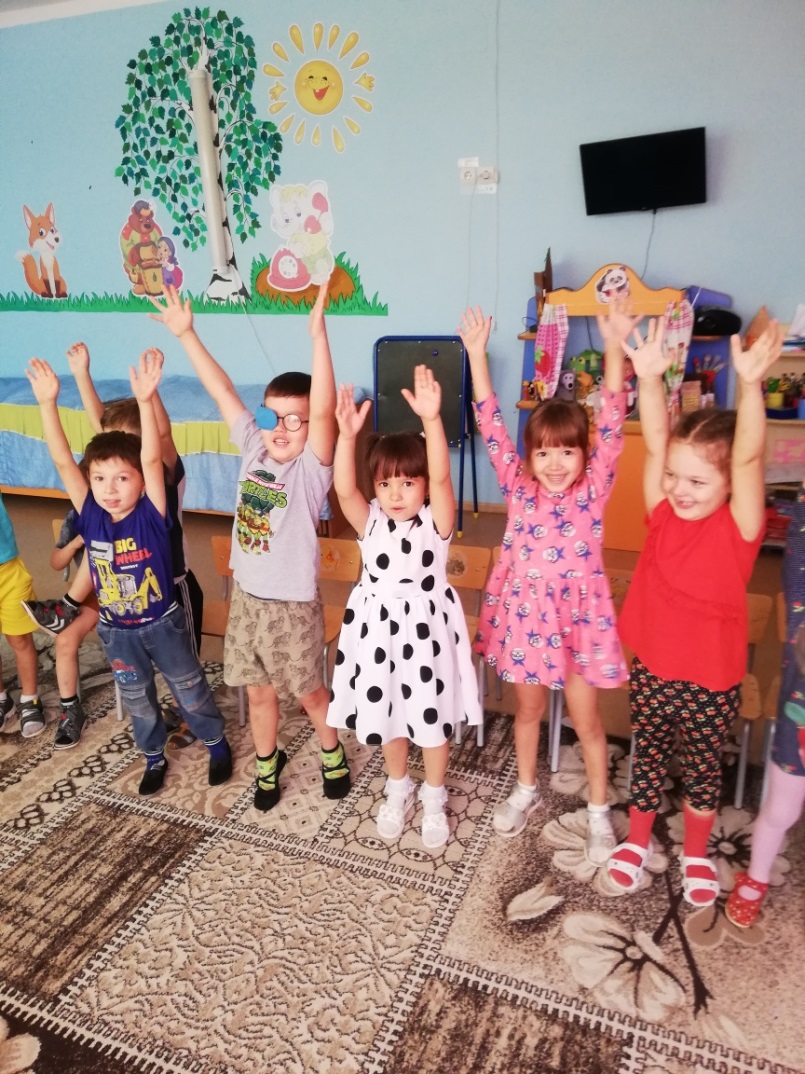 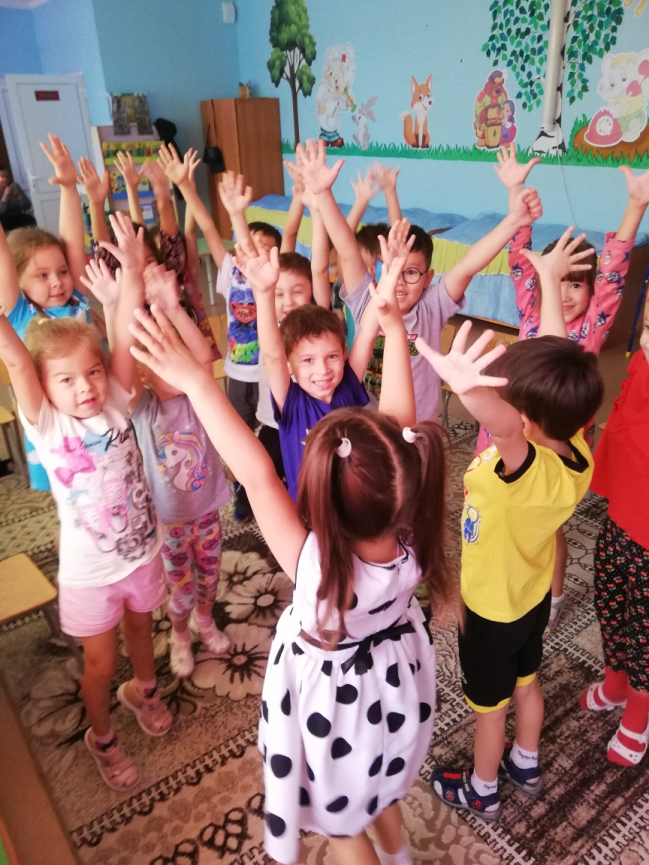 Дыхательные упражненияулучшают ритмику организма, развивают самоконтроль и произвольность
Упражнения: «Надувала кошка шар», надувание цветных шаров в животе,  «Горячий чай»
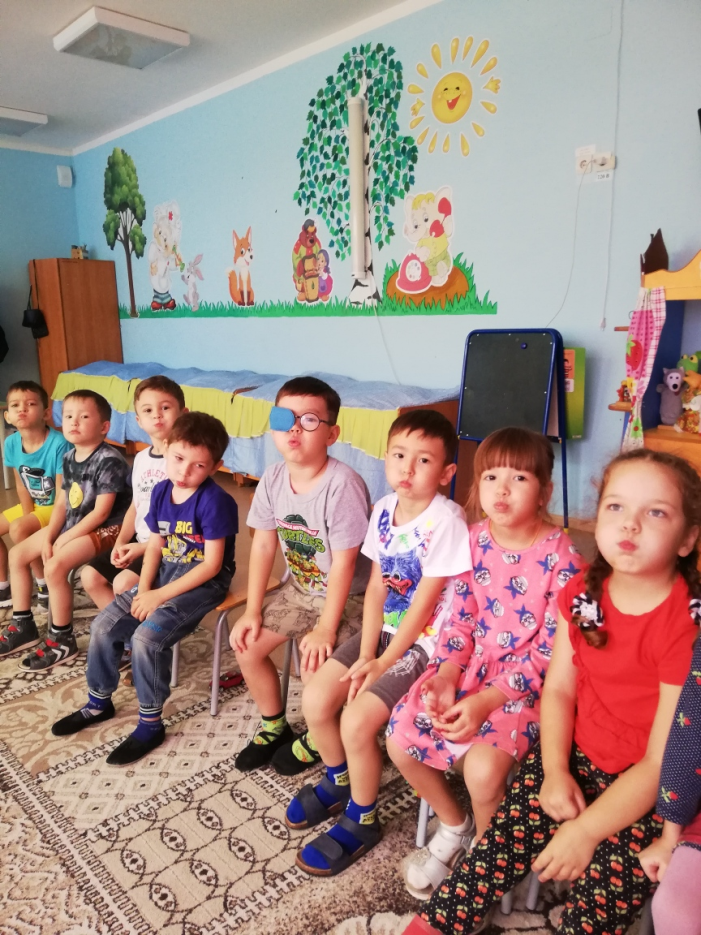 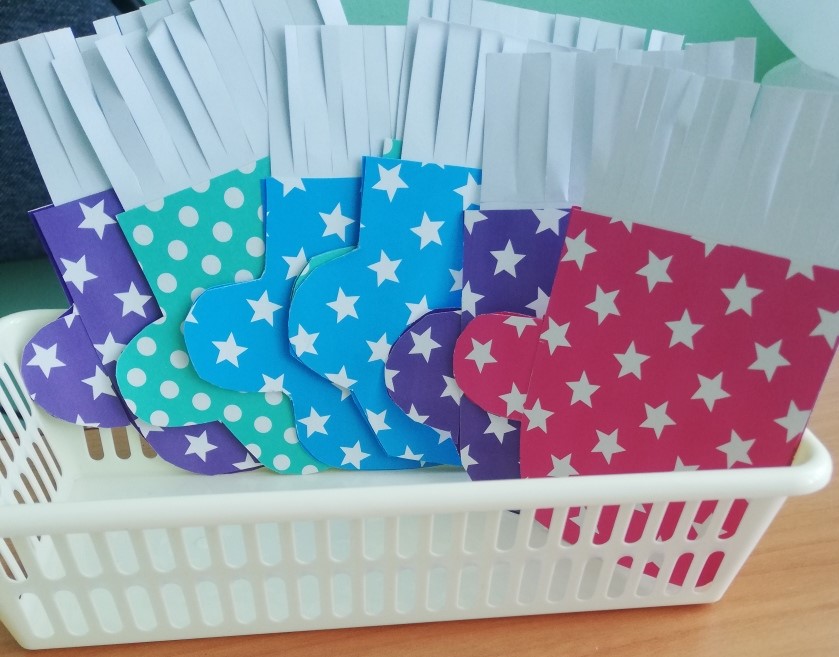 «Ныряльщик» Цель:учить детей делать вдох ртом, а выдох - носом
Стоя, сделать глубокий вдох, задержать дыхание, при этом закрыть нос пальцами. Присесть, как бы нырнуть в воду. Досчитать до 5 и вынырнуть – открыть нос и сделать выдох.
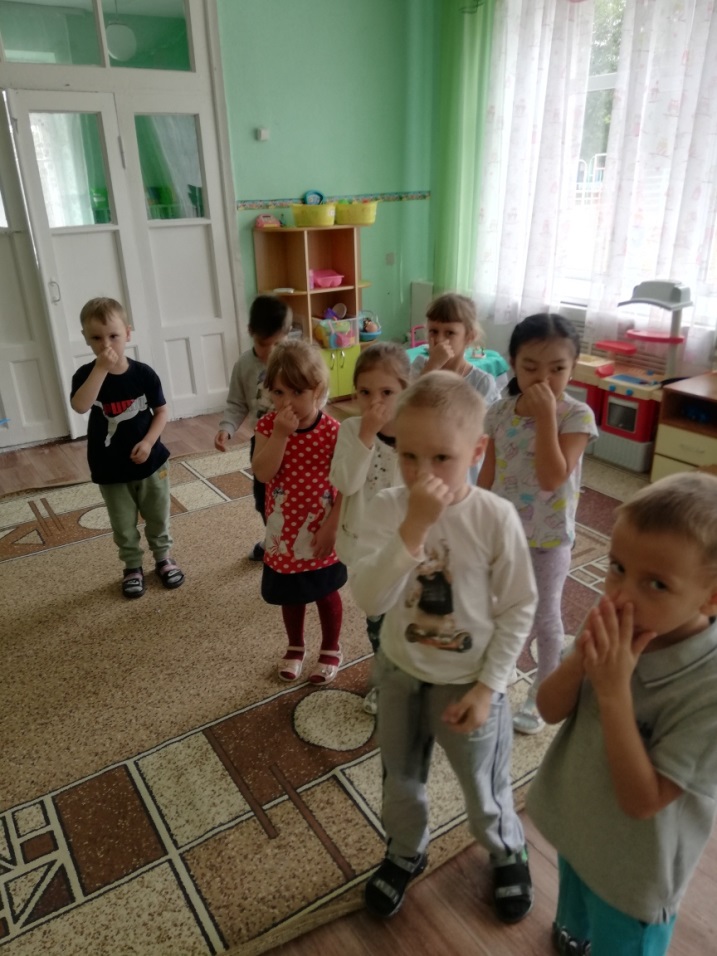 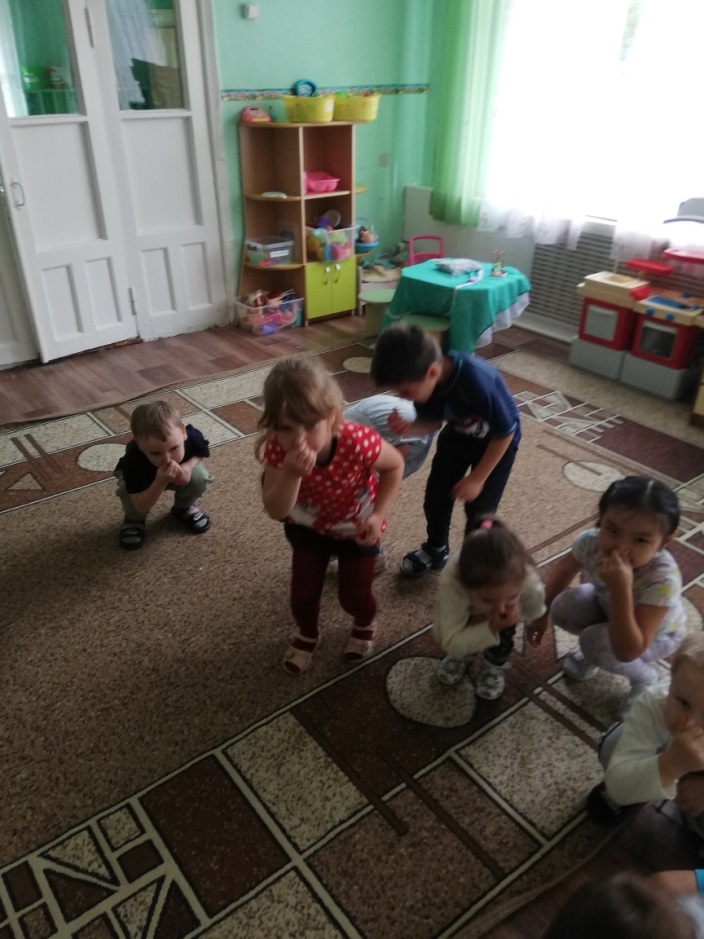 Глазодвигательные упражненияпозволяют расширить поле зрения, улучшить восприятие
Упражнение: «Глаз- путешественник»
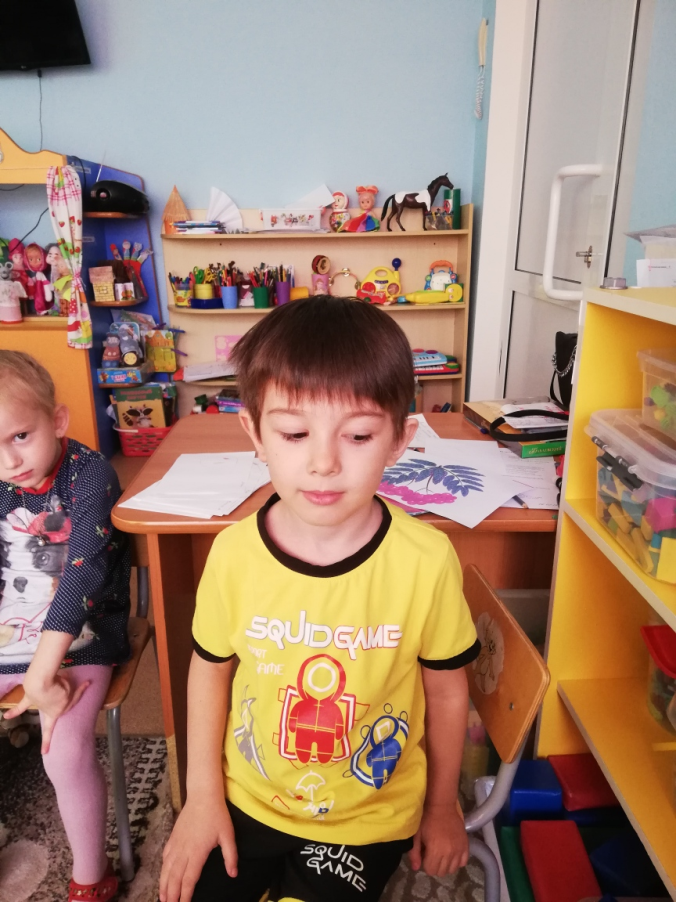 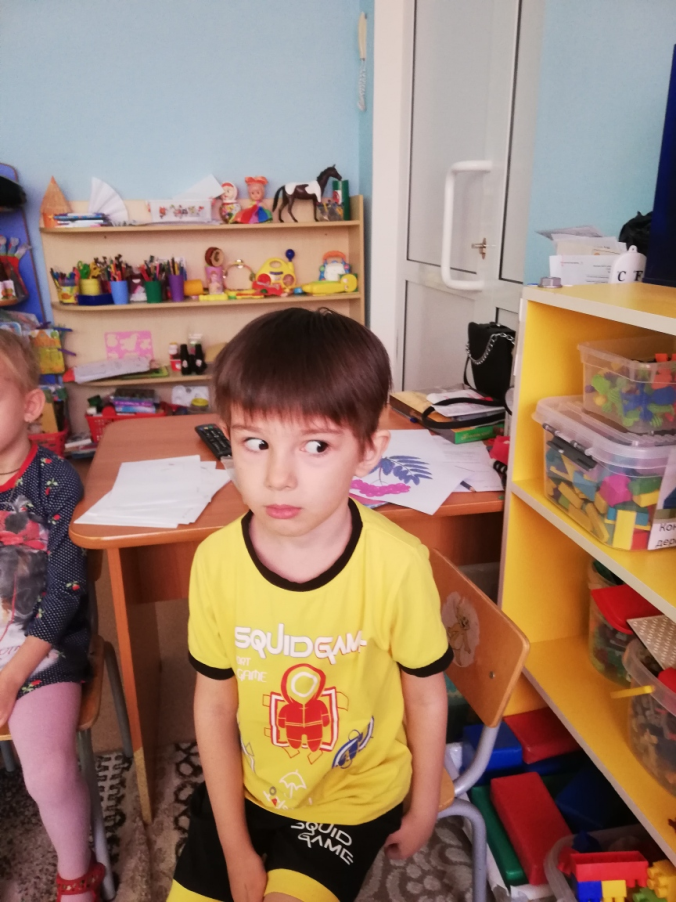 «Глазки»
Чтобы зоркость не терять,
Нужно глазками вращать.
Вращать глазами по кругу по 2-3 секунды, в стороны, вверх-вниз (6 раз).
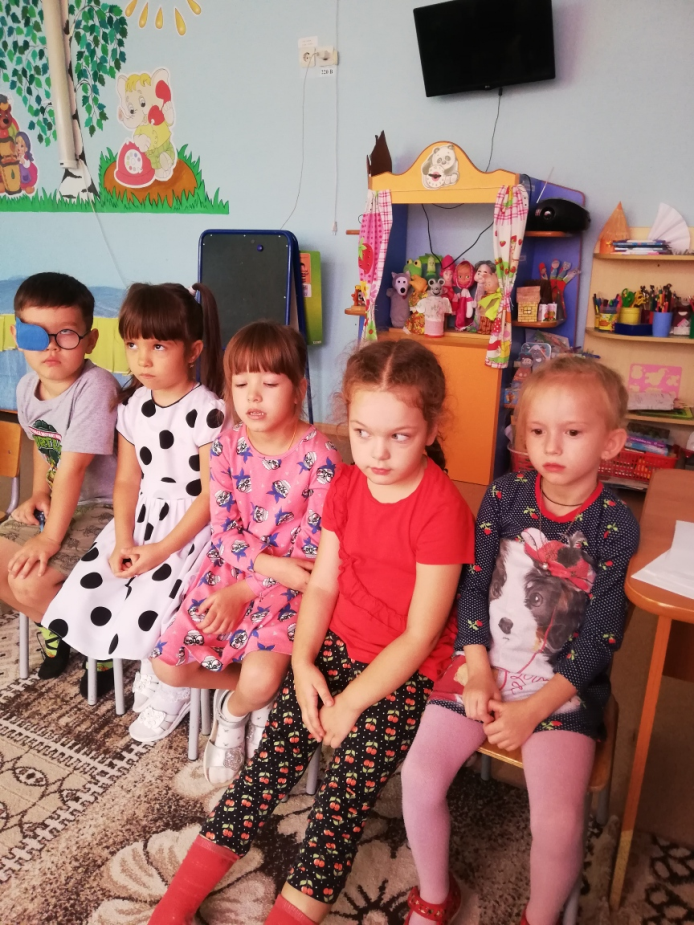 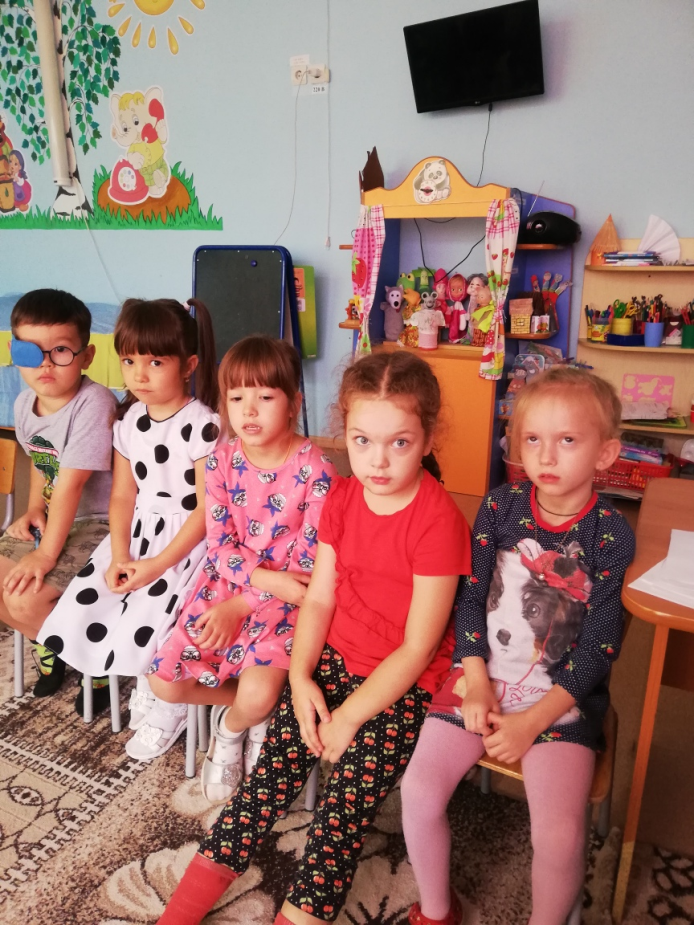 Упражнения для развития мелкой моторики
«Кулак-ребро-ладонь» 
Три положения руки на плоскости стола, последовательно сменяют друг друга.
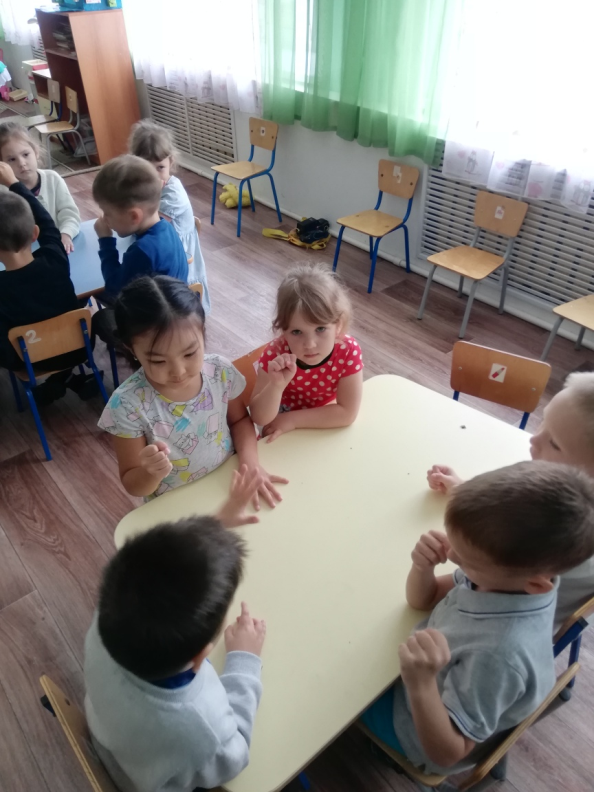 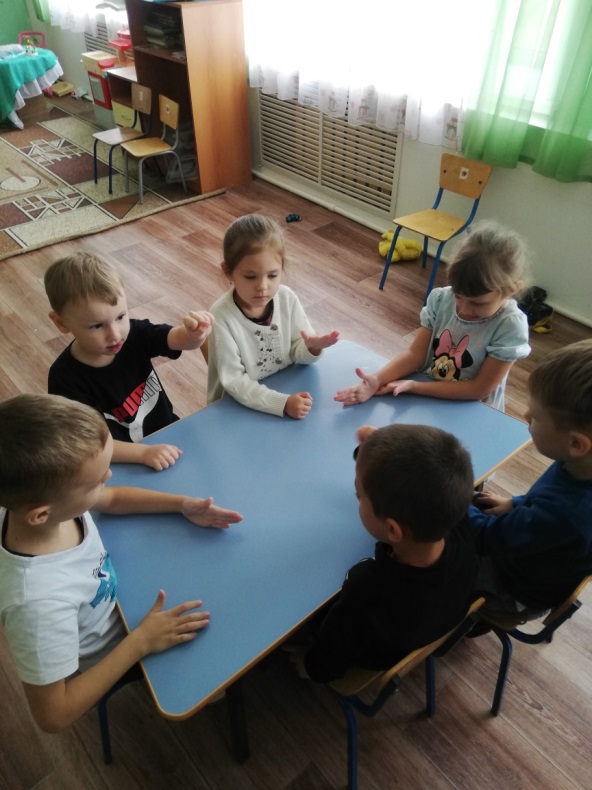 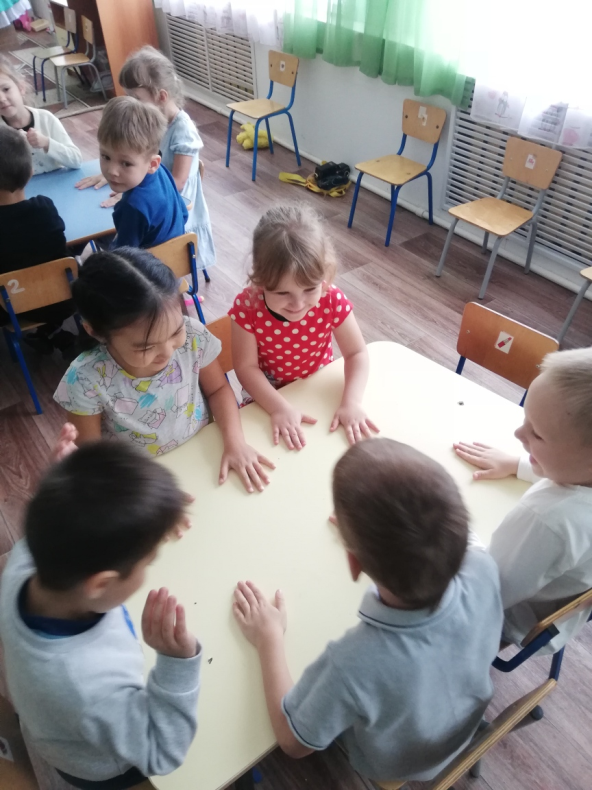 «Оладушки» Правая рука лежит на колене ладонью вниз, левая – на другом колене ладонью вверх. Одновременная смена: теперь правая – ладонью вверх, левая – ладонью вниз. По мере усвоения – движения ускорять.
«Колечко» Поочередно и как можно быстрее перебирай­те пальцы рук, соединяя в кольцо с большим пальцем по­следовательно указательный, средний и т.д.
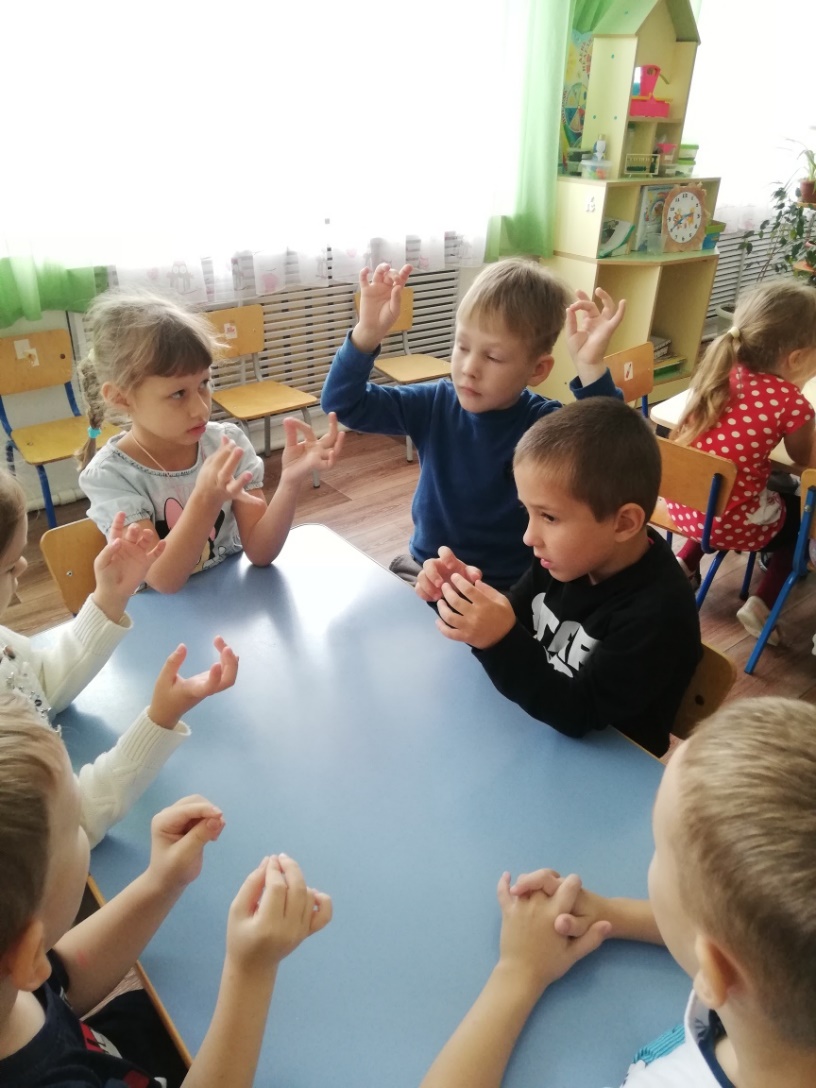 «Дом-ежик-замок» «Дом» – пальцы рук соединить под углом, большие пальцы соединить. «Ёжик» – поставить ладони под углом друг к другу. Расположить пальцы одной руки между пальцами другой. «Замок» – ладони прижать друг к другу, пальцы переплести.
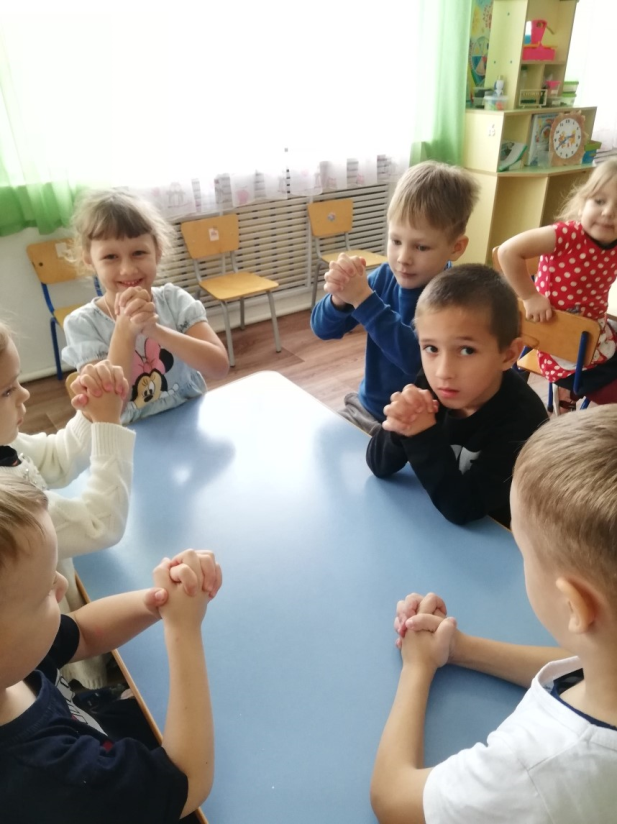 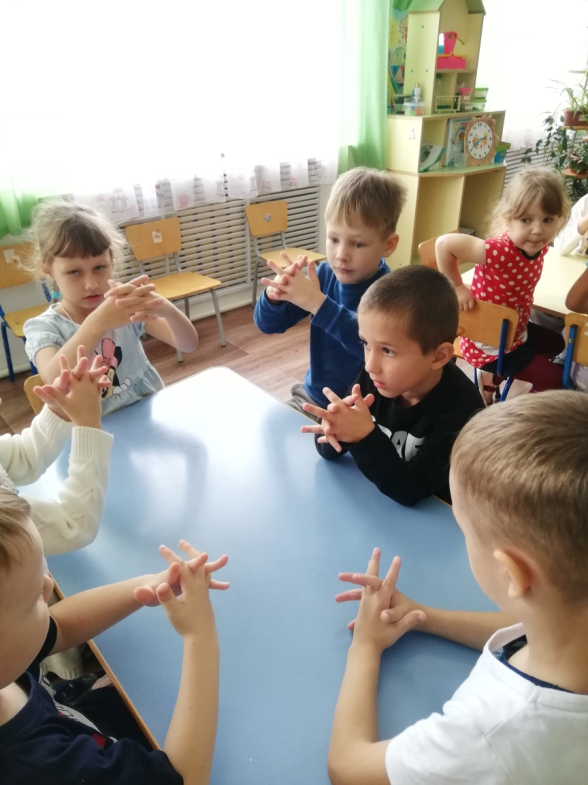 «Ухо-нос-хлопок» Взяться левой рукой за кончик носа, правой - за противоположное ухо. Одновременно отпустить руки, хлопнуть в ладоши, поменять положение рук «с точностью до наоборот».
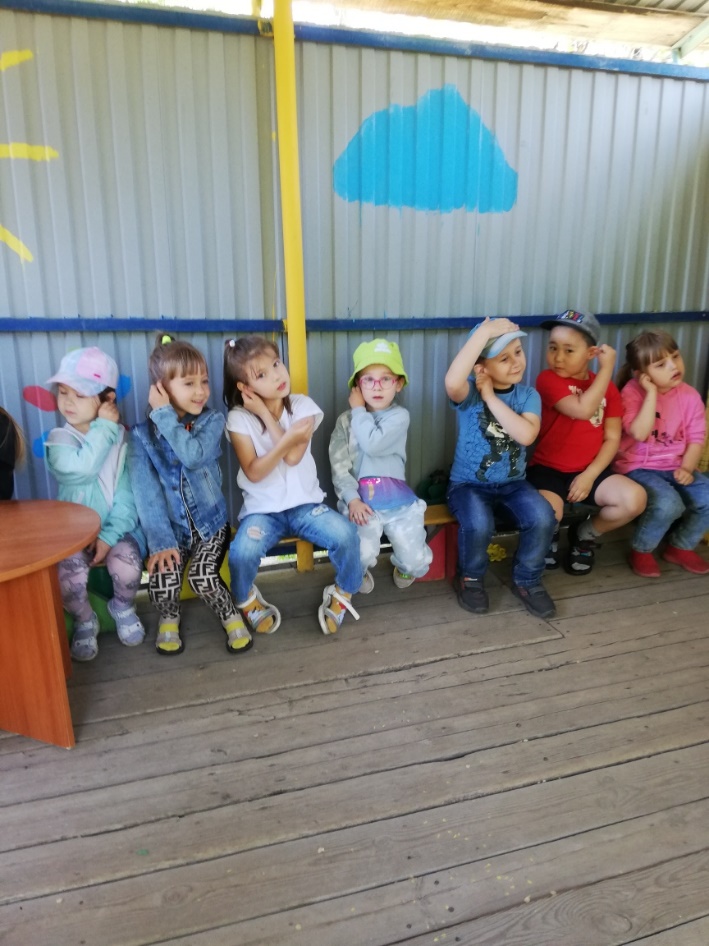 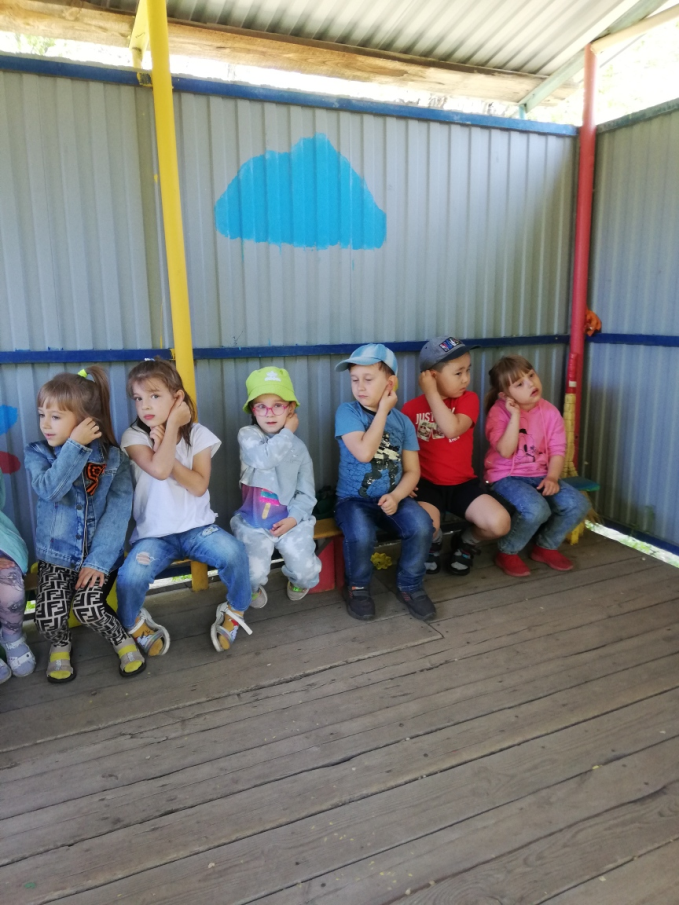 Телесные упражнения  развивают межполушарное взаимодействие, снимают непроизвольные, непреднамеренные движения и мышечные зажимы
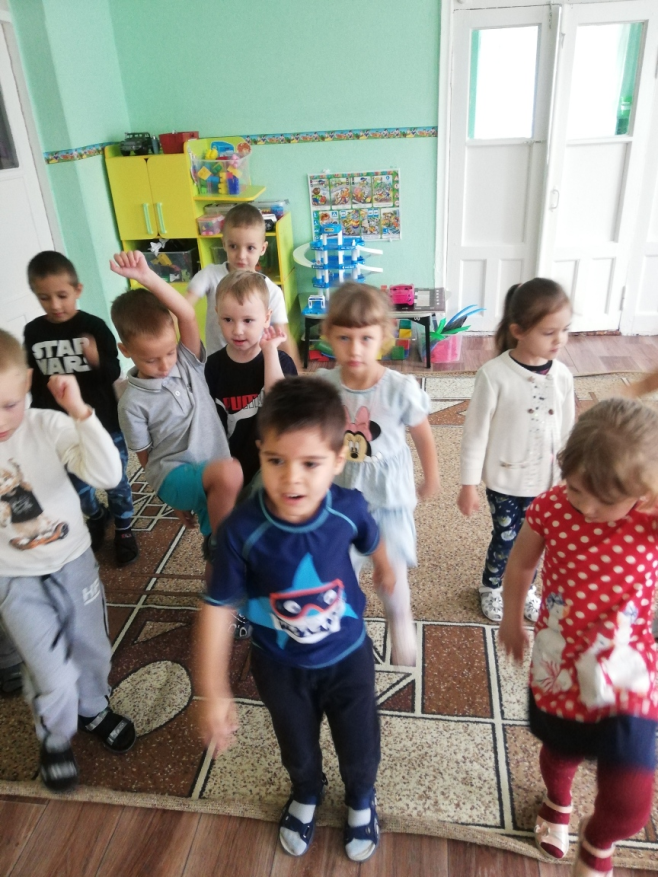 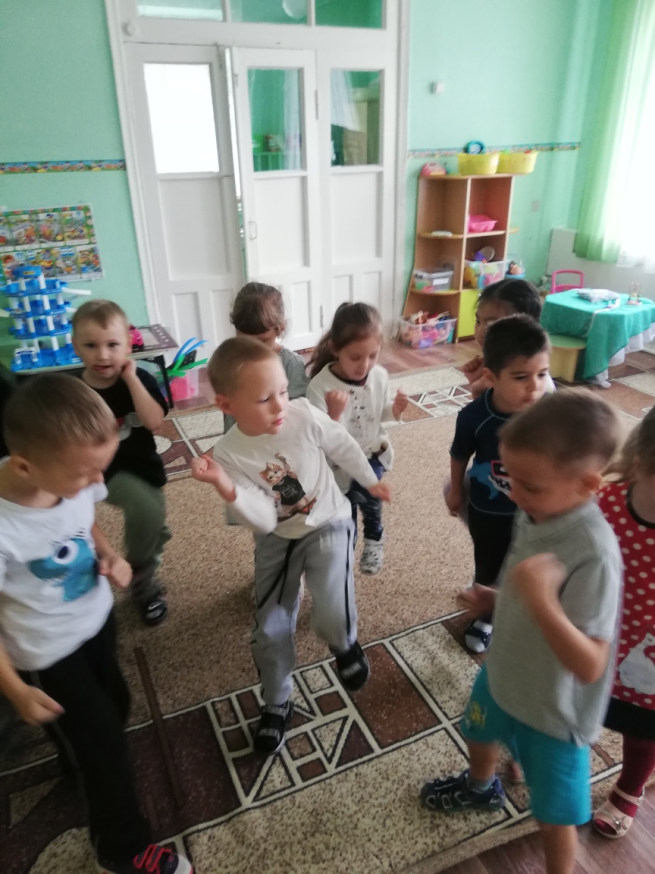 «Перекрестное марширование» или «Потанцуем» 
Нужно шагать, высоко поднимая колени попеременно касаясь правой и левой рукой по противоположной ноге. Сделать 6 пар движений. Затем шагать касаясь рукой одноименного колена. Сделать 6 пар движений. Закончить касаниями по противоположной ноге.
Массаж: помассировать мочки ушей, затем всю ушную раковину. В конце упражнения растереть уши руками.
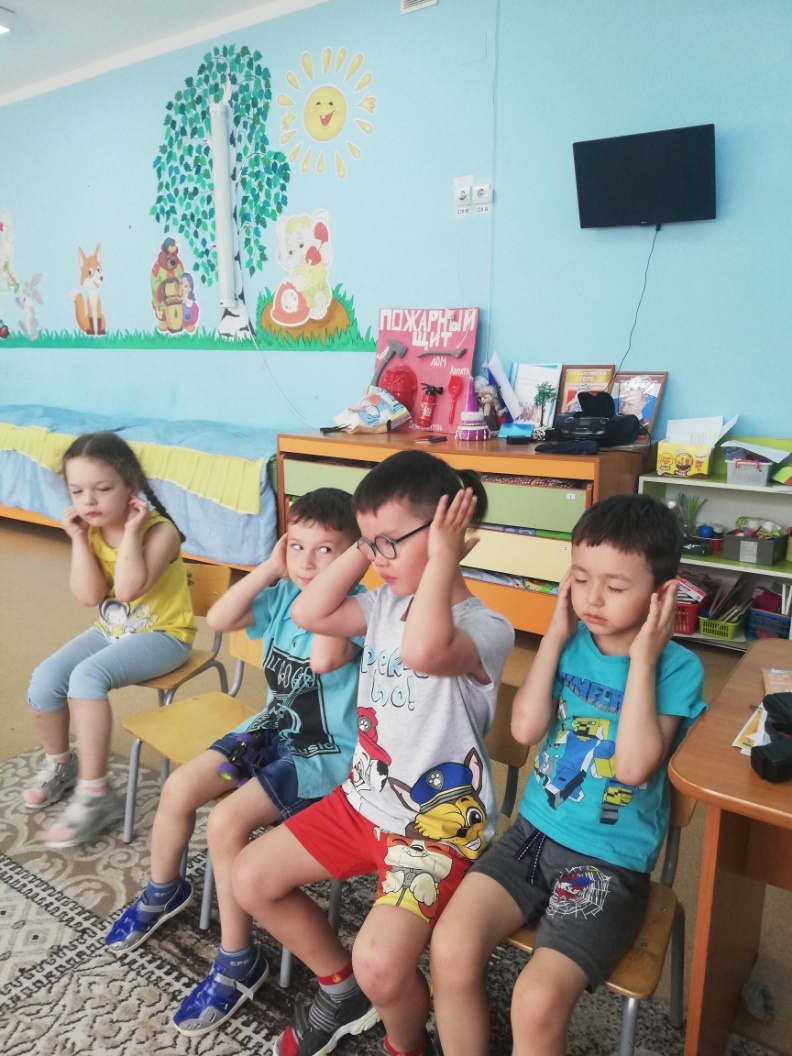 Массажное упражнение «Дождик»
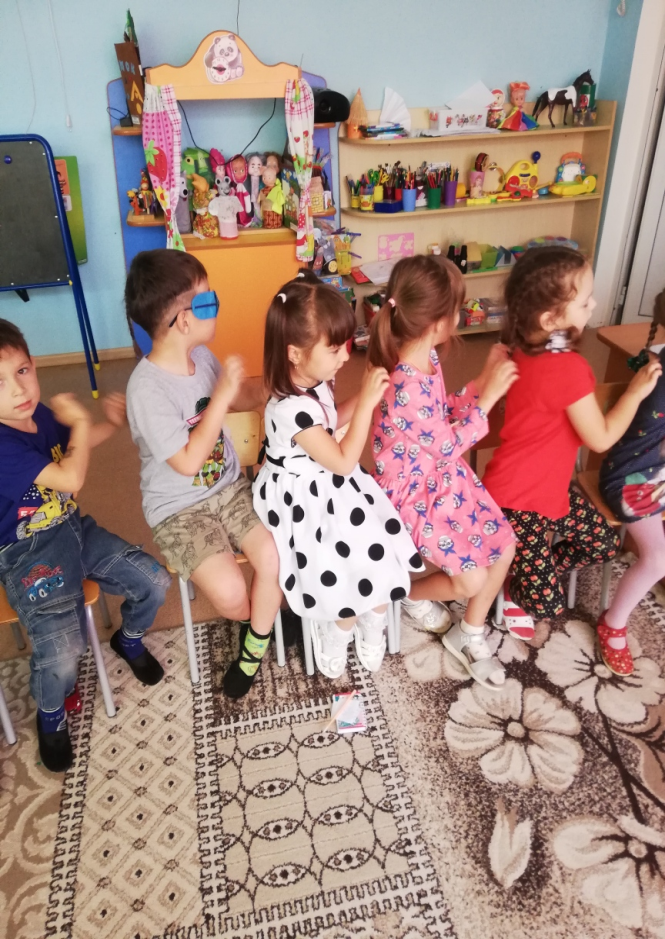 Упражнения на релаксацию способствуют расслаблению, снятию напряжения
“Лентяи” 
       
Сегодня вы много занима­лись, играли и, наверное, уста­ли. Я предлагаю вам немного полениться. Представьте себе, что вы, лентяи, нежитесь, на мягком-мягком ковре. Вокруг тихо, спокойно, вы дышите лег­ко и свободно.
Ощущение приятного покоя и отдыха охватывает все ваше тело. Вы спокойно отдыхаете, вы лени­тесь. Отдыхают ваши руки, отды­хают ваши ноги... (Пауза — по­глаживание детей.) Отдыхают ручки у ... (имя ребенка), отдыха­ют ножки у ... (имя ребенка). Приятное тепло охватывает все ваше тело, вам лень шевелиться, вам приятно. Ваше дыхание со­вершенно спокойно. Ваши руки, ноги, все тело расслаблено. Чув­ство приятного покоя наполняет вас изнутри. Вы отдыхаете, вы ле­нитесь. Приятная лень разлива­ется по всему телу. Вы наслажда­етесь полным покоем и отдыхом, который приносит вам силы и хорошее настроение. Потянитесь, сбросьте с себя лень и на счет «три» откройте глаза. Вы чувству­ете себя хорошо отдохнувшими, у вас бодрое настроение.
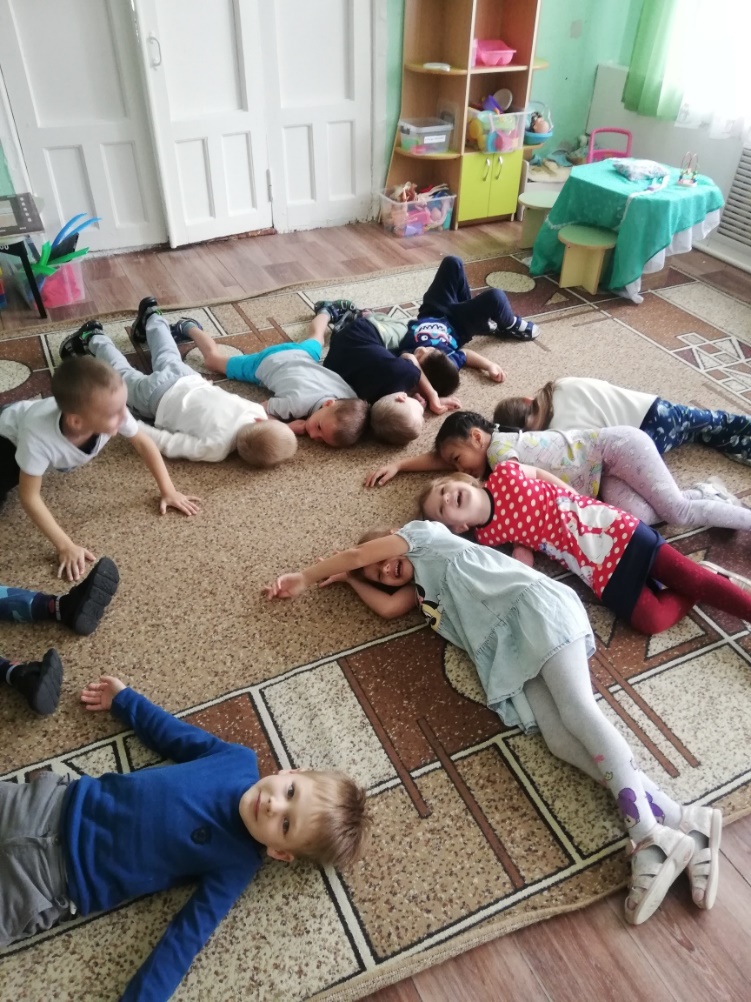 «Зеркальное рисование» - рисование двумя руками одновременноЦель: развитие мелкой моторики, пространственного мышления, воображения.
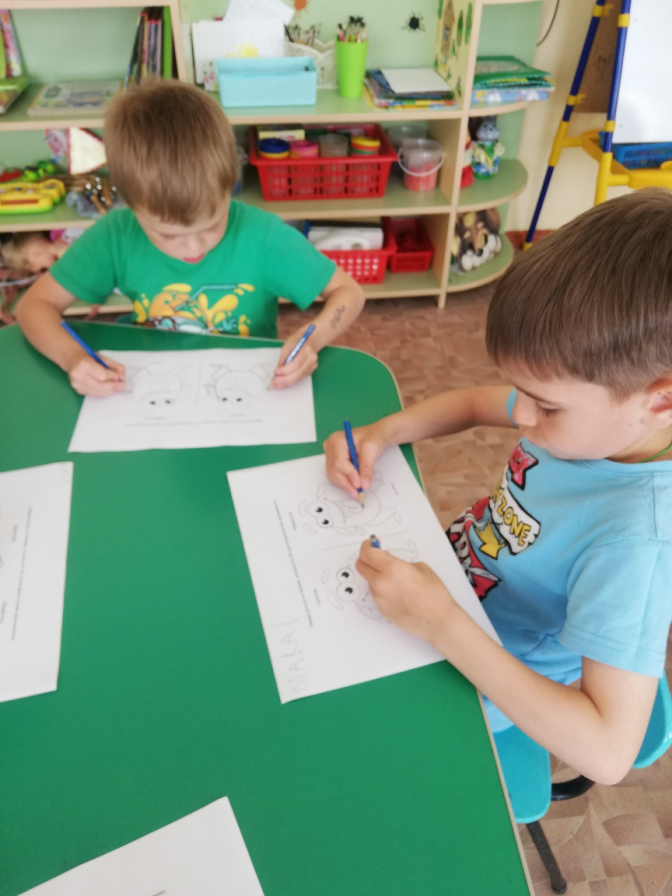 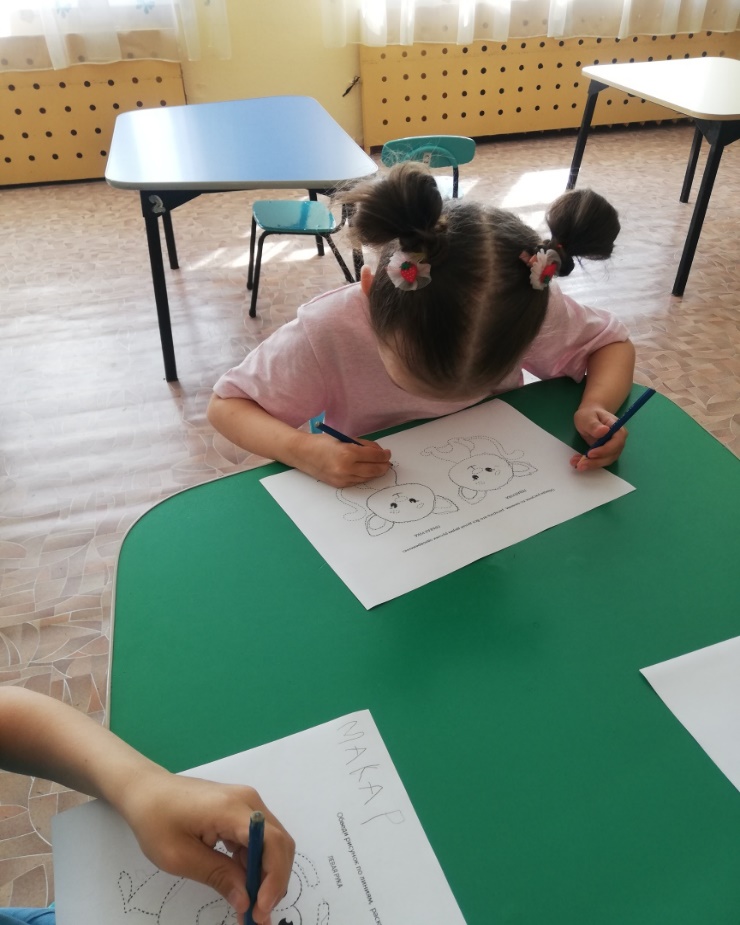 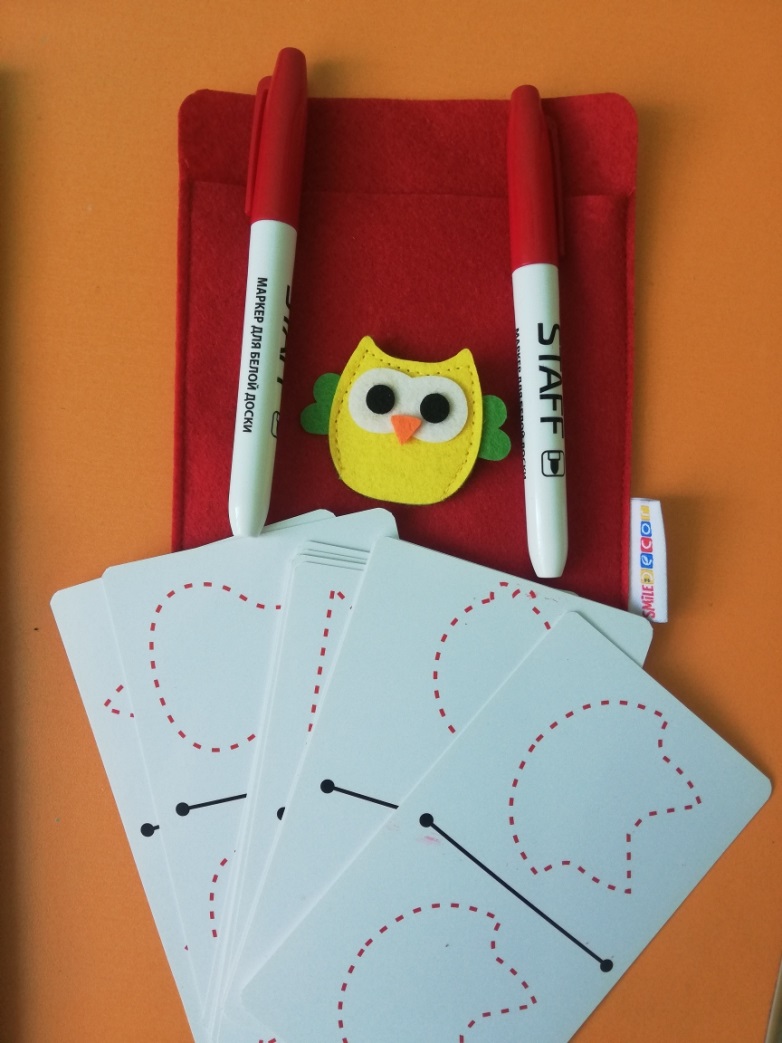 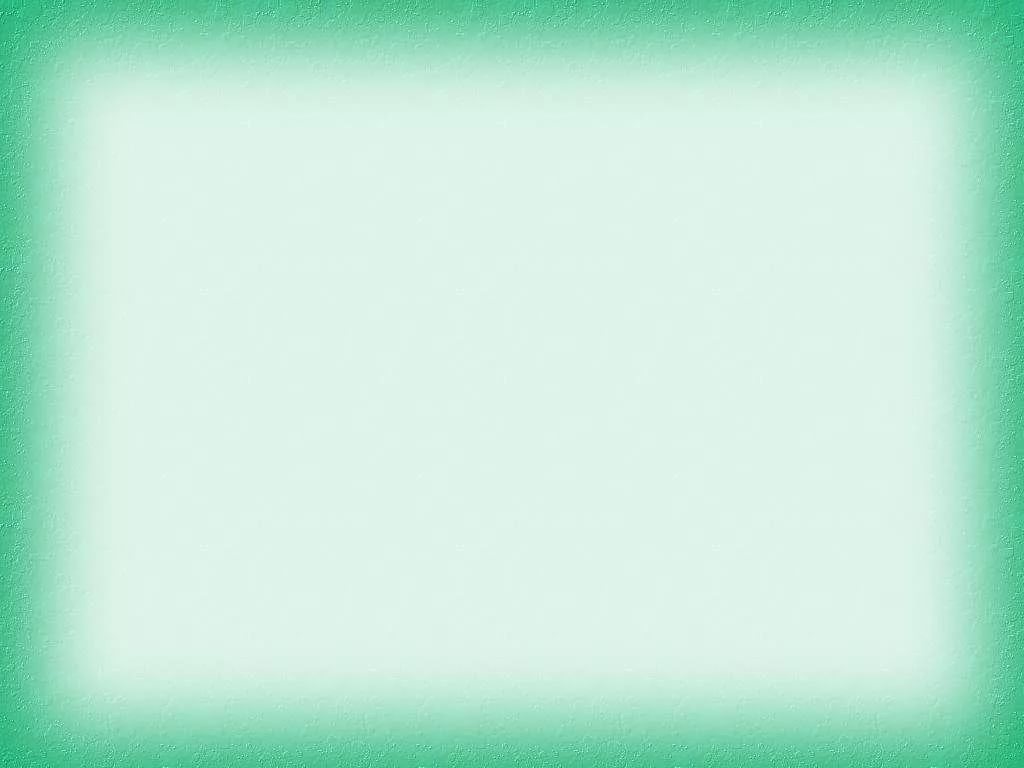 Мастер-класс с педагогами «Использование кинезиологических упражнений в работе с детьми»
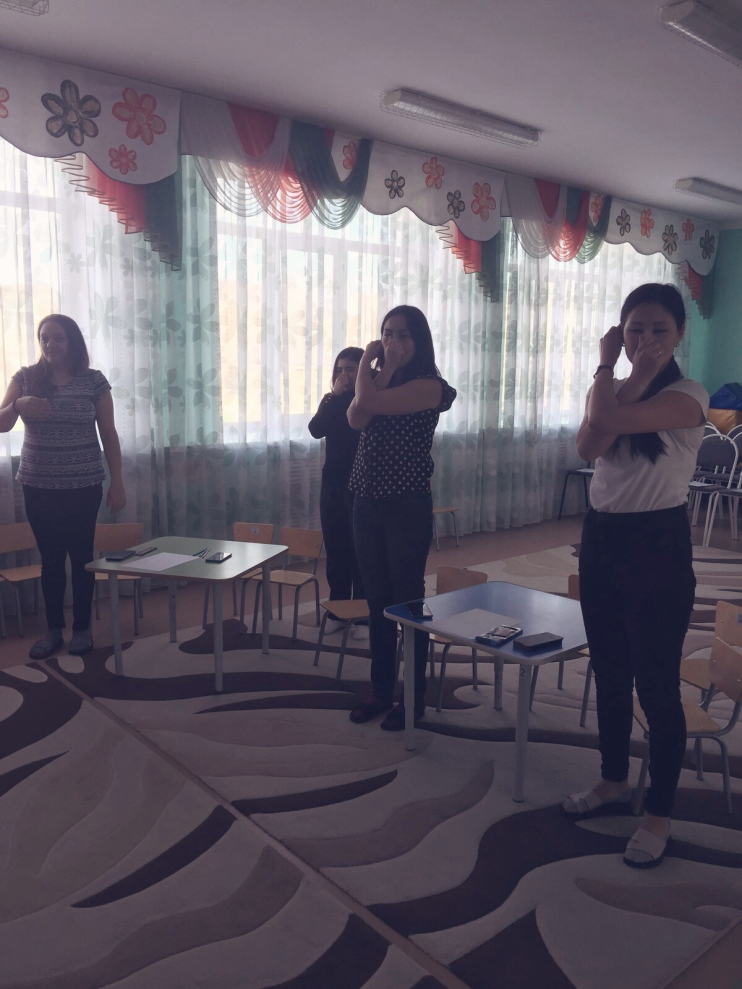 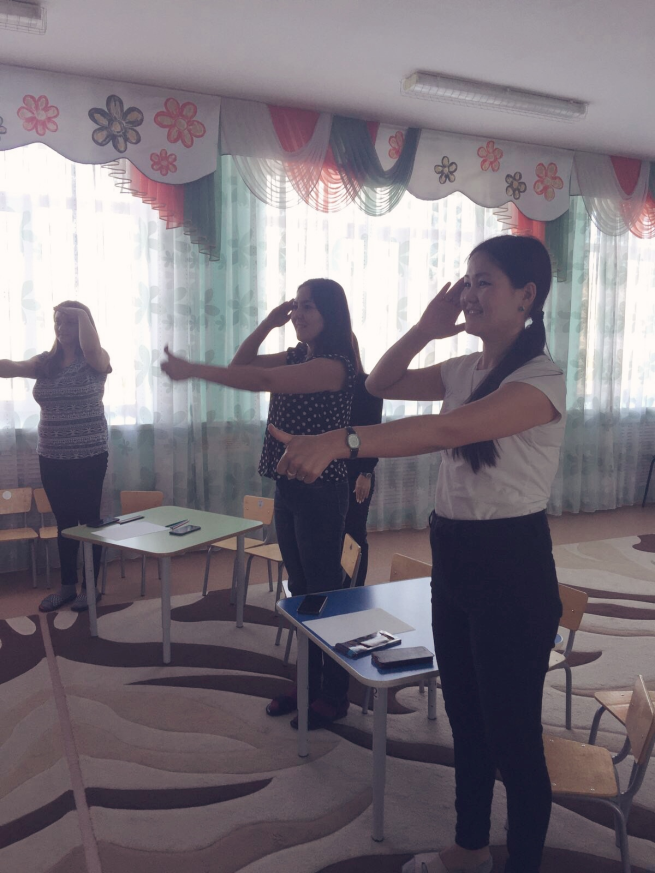 Кинезиологический тренажер и лэпбук
Цель: Развитие межполушарного взаимодействия, 
способствующее активизации мыслительной 
и речевой деятельности
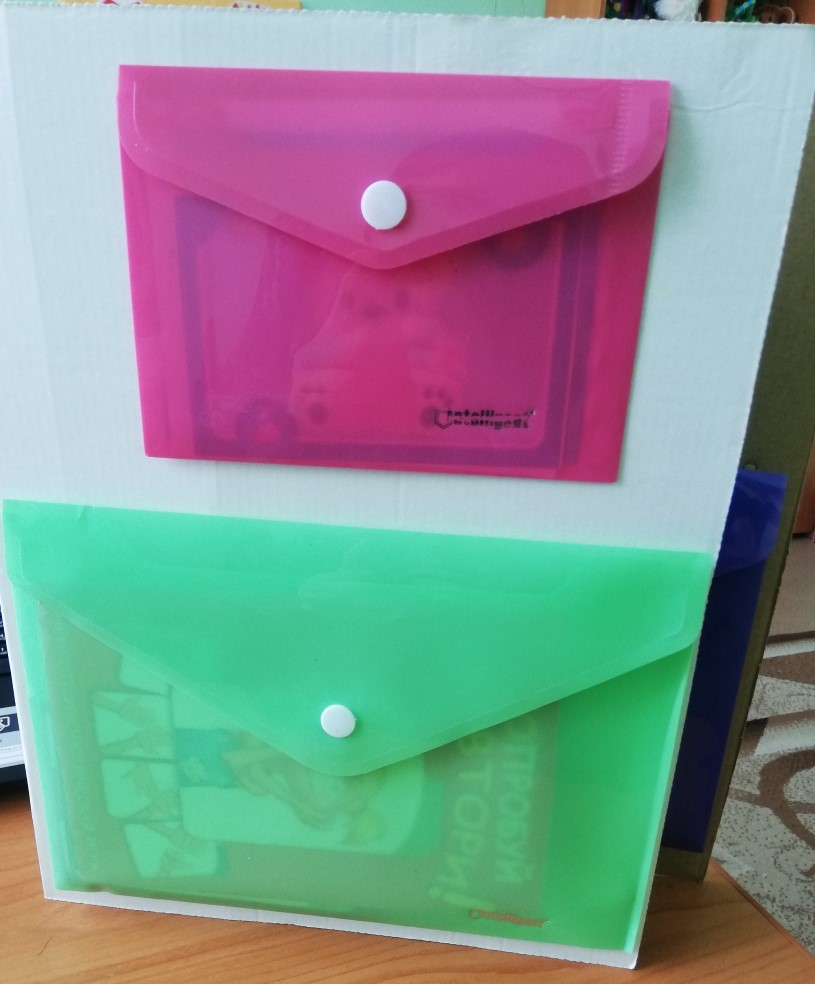 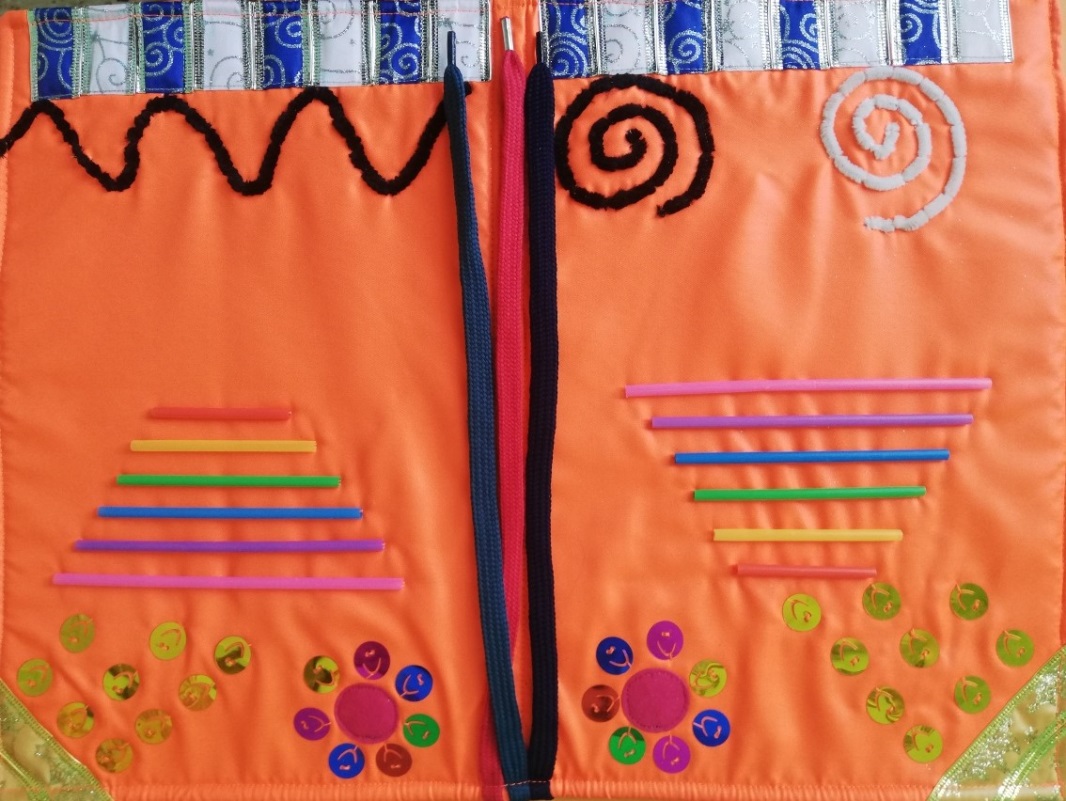 Завершающий этапТаблица №1 Общие показатели психомоторного развития Н.О. Озерецкого
Таблица №2 Общие показатели уровня графических навыков по методике И.И. Аргинской
Таблица №3 Общие показатели уровня графических навыков по методике Г.Ф. Кумариной
Сравнительные результаты входной и выходной диагностик
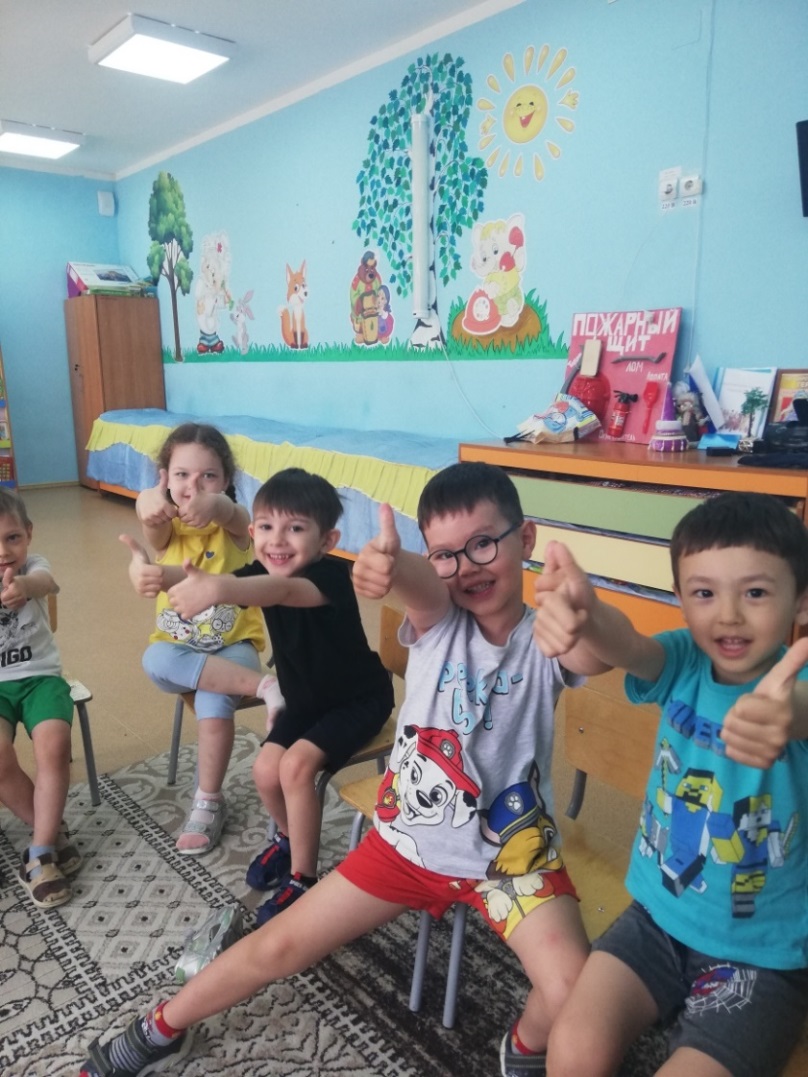 Спасибо за внимание!Успехов в работе!